Вулканы
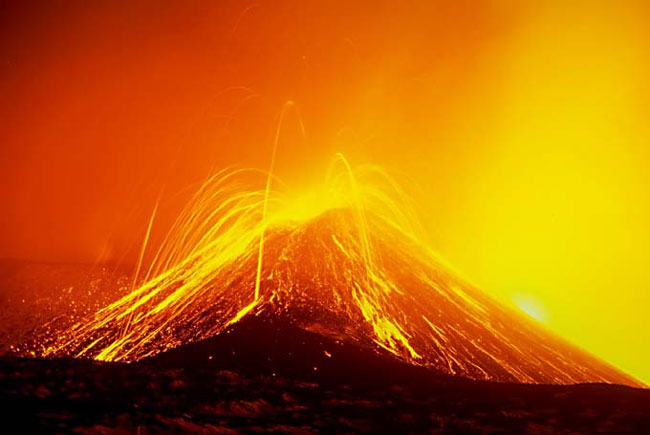 Выполнила: 
Петухова Т.А.
Из чего состоят вулканы?
Некоторые вулканы имеют форму усеченного конуса и состоят из вулканического пепла и шлаков. Куполообразные щитовые вулканы образованы из застывшей лавы. А слоистые вулканы содержат пласты и лавы, и пепла.
Чем вызваны извержения вулканов?
Извержения начинаются, когда горячие расплавленные породы из глубинных слоев мантии проникают сквозь твердые слои Земли и достигают ее поверхности. Расплавленные породы называются магмой, а те, что вышли на поверхность, -лавой. Больше всего извержений происходит на границах платформ, вдоль океанических хребтов, где магма поднимается, чтобы заполнить трещины.
Что такое «горячие точки»?
Некоторые вулканы расположены далеко от края  платформ. Они возвышаются над «горячими точками»- областями, где мантия имеет огромную температуру. Гавайские острова в Тихом океане расположены над такой 
« горячей точкой».
Приносят ли вулканы какую-нибудь пользу?
Извержения вулканов вызывают колоссальные разрушения, но Земля, удобренная их пеплом, становится плодородной. Вулканические породы используют в строительстве и химической промышленности.
Что такое потухшие вулканы?
Некоторые вулканы перестали извергаться сравнительно давно  и никогда  не будут извергаться. Такие вулканы называют потухшими.
Что такое уснувший вулкан?
У одних действующих вулканов извержения происходят постоянно и долго, а у других только изредка. Когда они не извергаются, их называют уснувшими, или дремлющими.
Чем отличаются горячие источники от гейзеров?
Магма нагревает наземные воды. Иногда они бьют ключом, и в этом случае называются горячими источниками. А если горячая вода и пар выбрасывается в воздух, то это гейзер.
Самый огромный в мире вулкан Мауна-Лоа
Фотофайлы взяты с сайта «Mozilla Firefox картинки»